Le musee “Stefan cel Mare” Vaslui
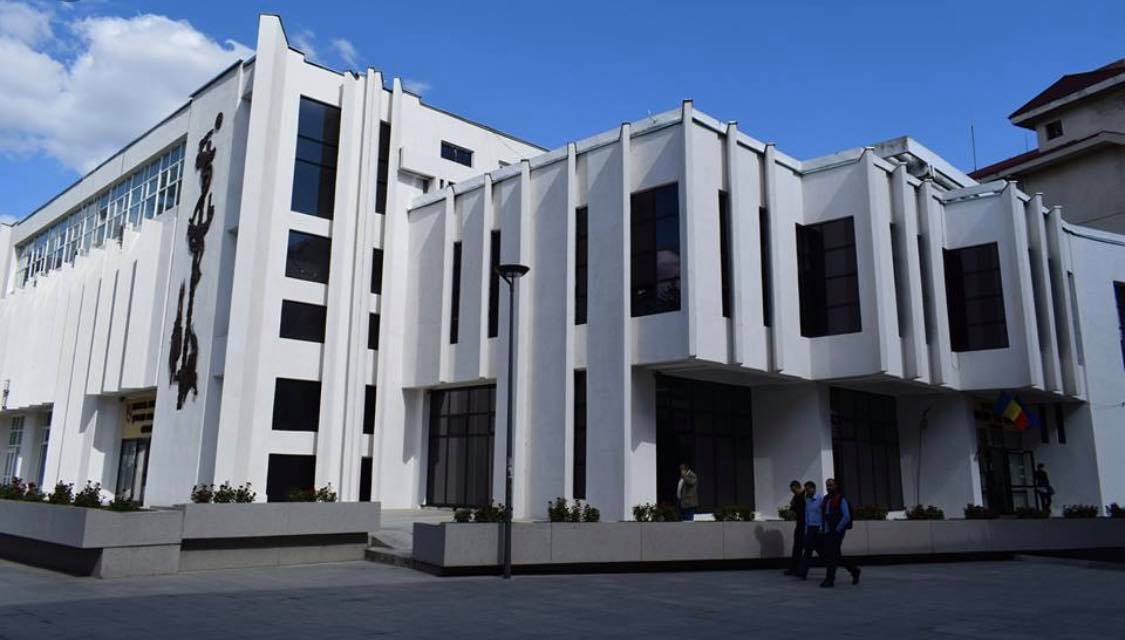 Emplacement
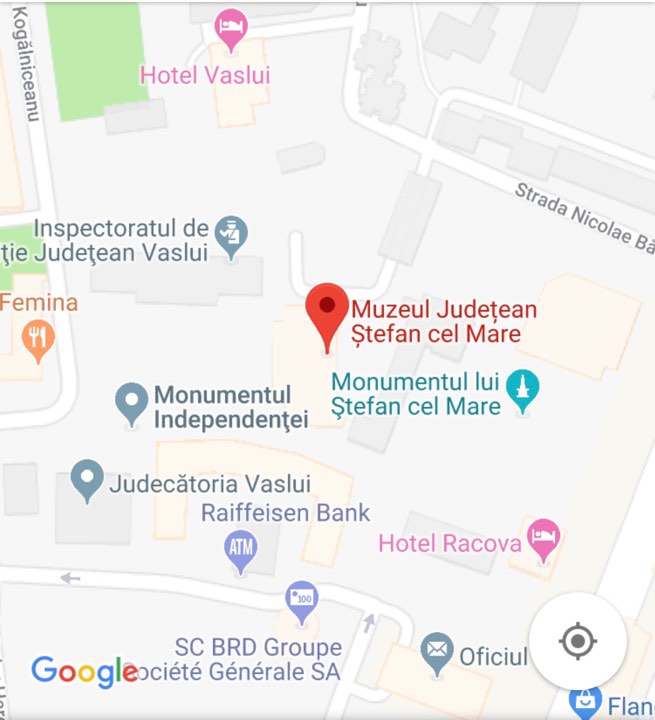 Il est situé au milieu de la ville, numéro deux, la rue Hagi Chiriac
Il a été crée le 18 octobre 1972 comme une institution encadrée au musée avec un profile d’histoire et d’ethnographie mais l’ouverture a été  lE 27 Septembre 1975. Il a plusieurs sections trÈs intÉresantes il est une institution de base pour la promotion de notre culture surtout de  l’histoire locale.
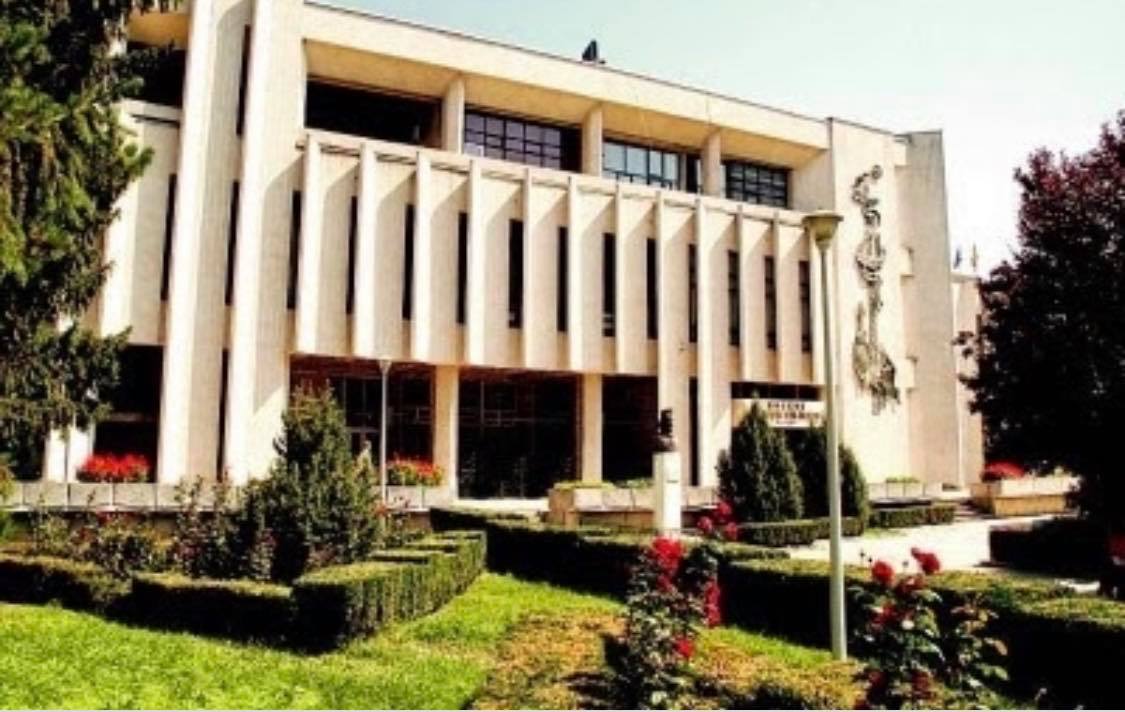 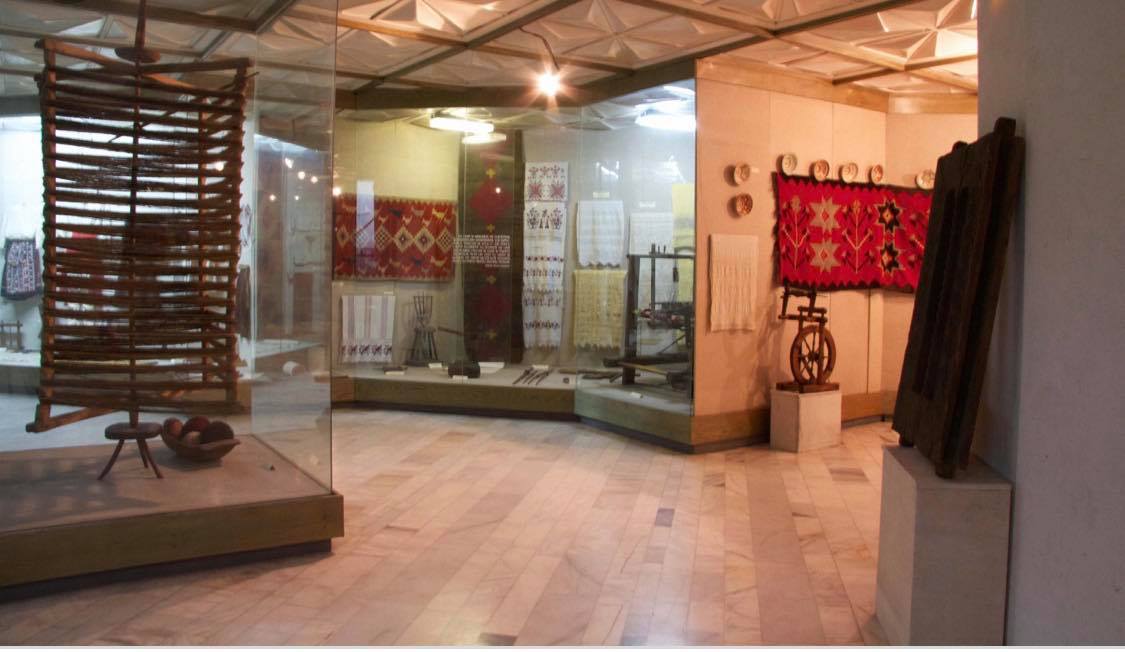 Il organise aussi des activités artistiques liées à la musique notamment  la musique classique et instrumentale.
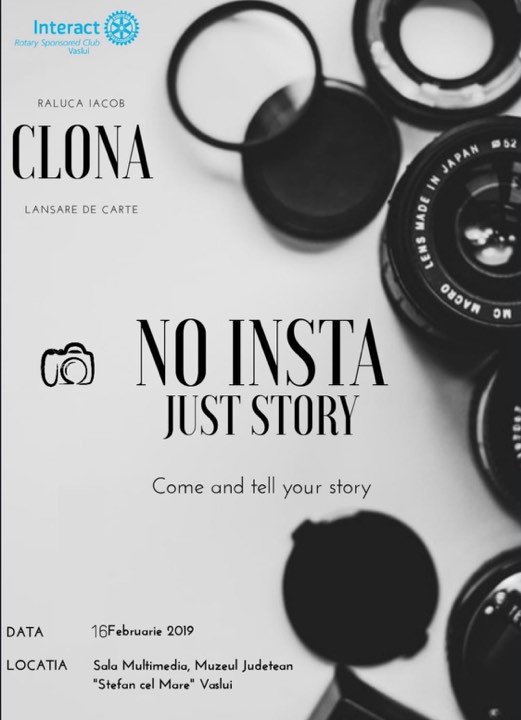 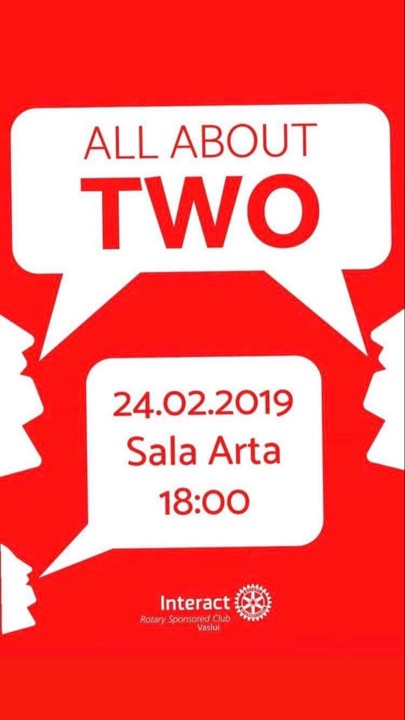 Actuallement une partie du musée est utilisée pour diverses activités comme:
 des spectacles        présentations des projets 
lancements des nouveaux livres 
court -métrages   toutes organisées par des associations de bénévoles
À l’entrée du musée, il y a le torse de Stefan Cel Mare (Etienne le Grand) Il a été un don offert au musée à son ouverture
Cette section a été rénovée il y a quatre ans et a apporté beaucoup de nouvelles expositions
Comme cette iconostase qui a appartenu à l’église saint Nicolas (sfântul Nicolae)
.
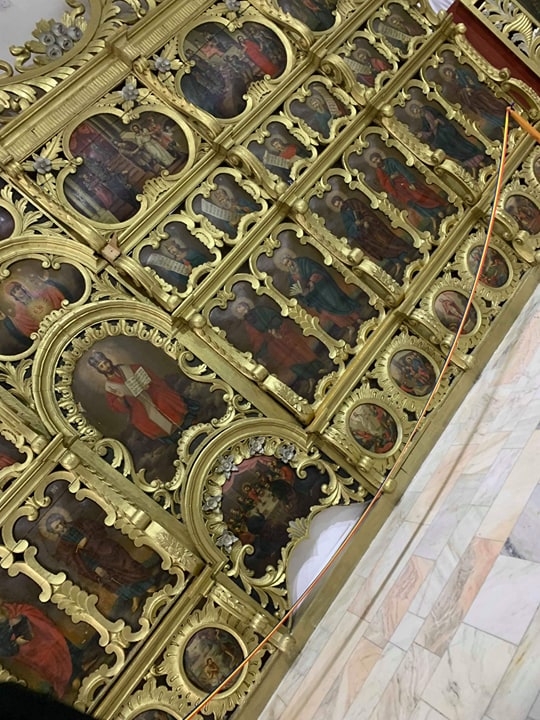 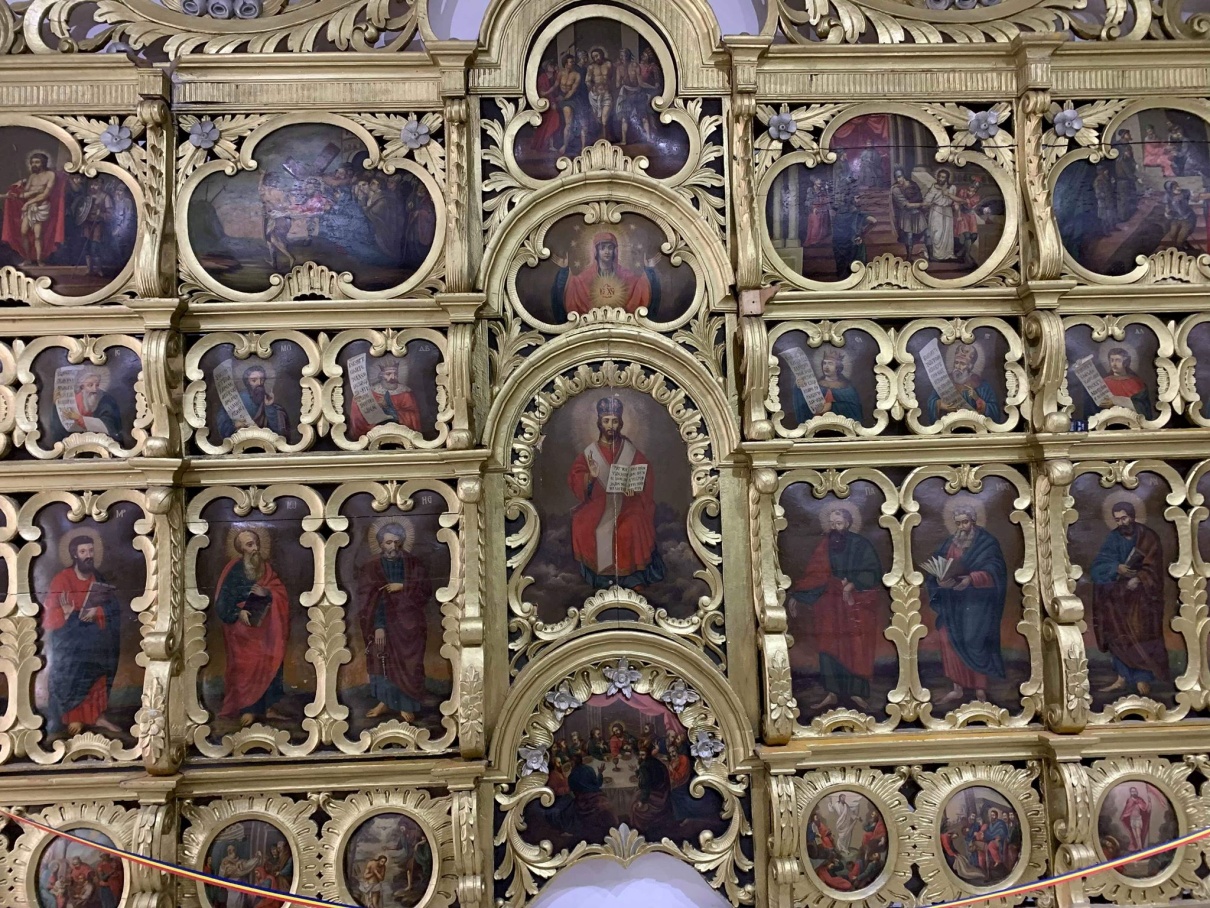 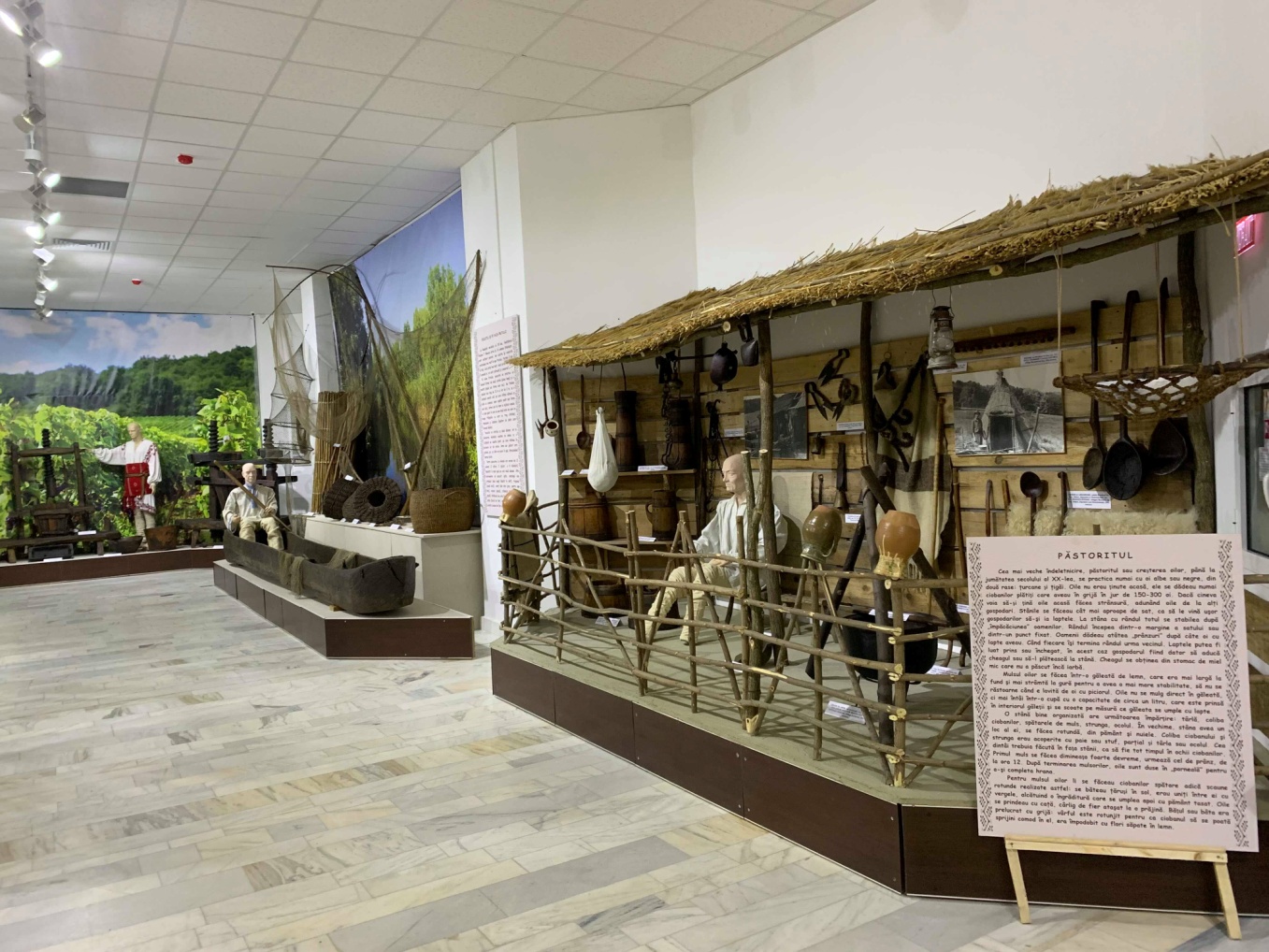 Le reste des exposés montre les occupations des habitants de notre ville dans des domaines divers comme la pêche, l’agriculture, le tissage. Tout cela se trouve au rez-de-chaussée.
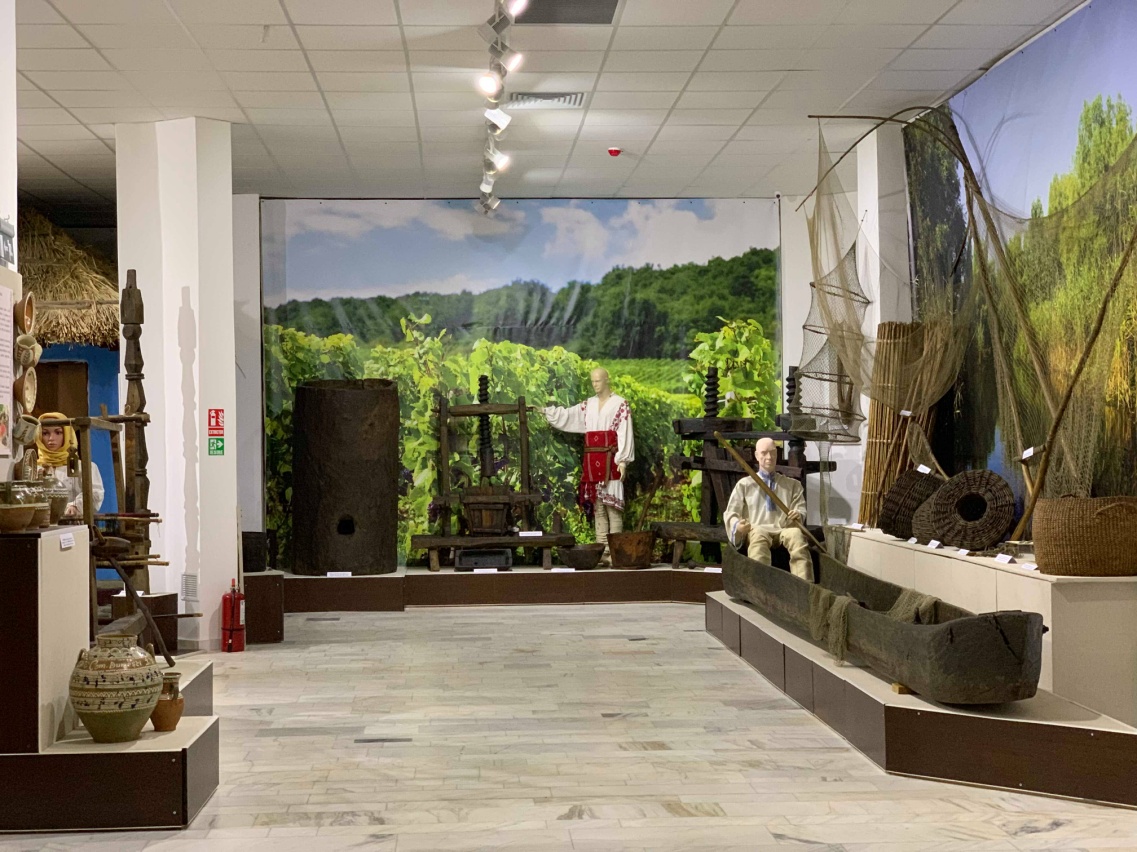 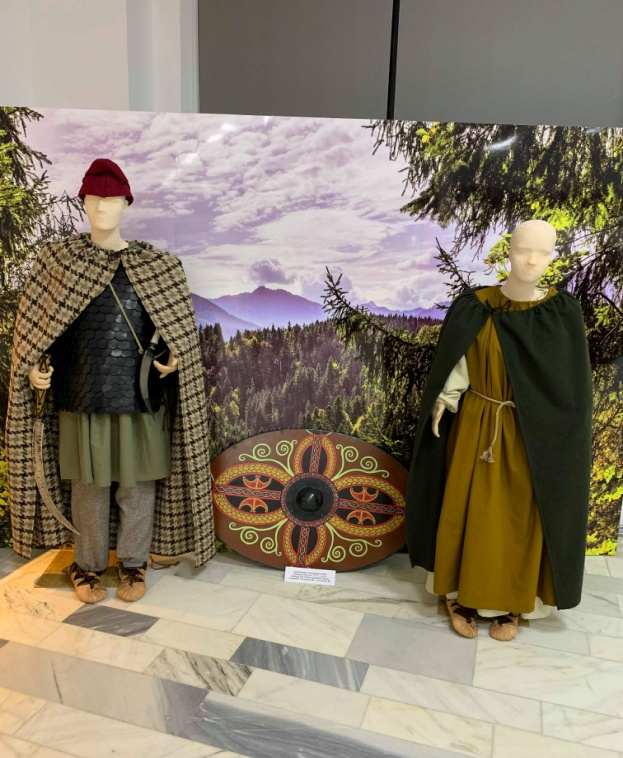 Le musée expose chaque mois un objet. Ce mois a comme sujet la  maternité.
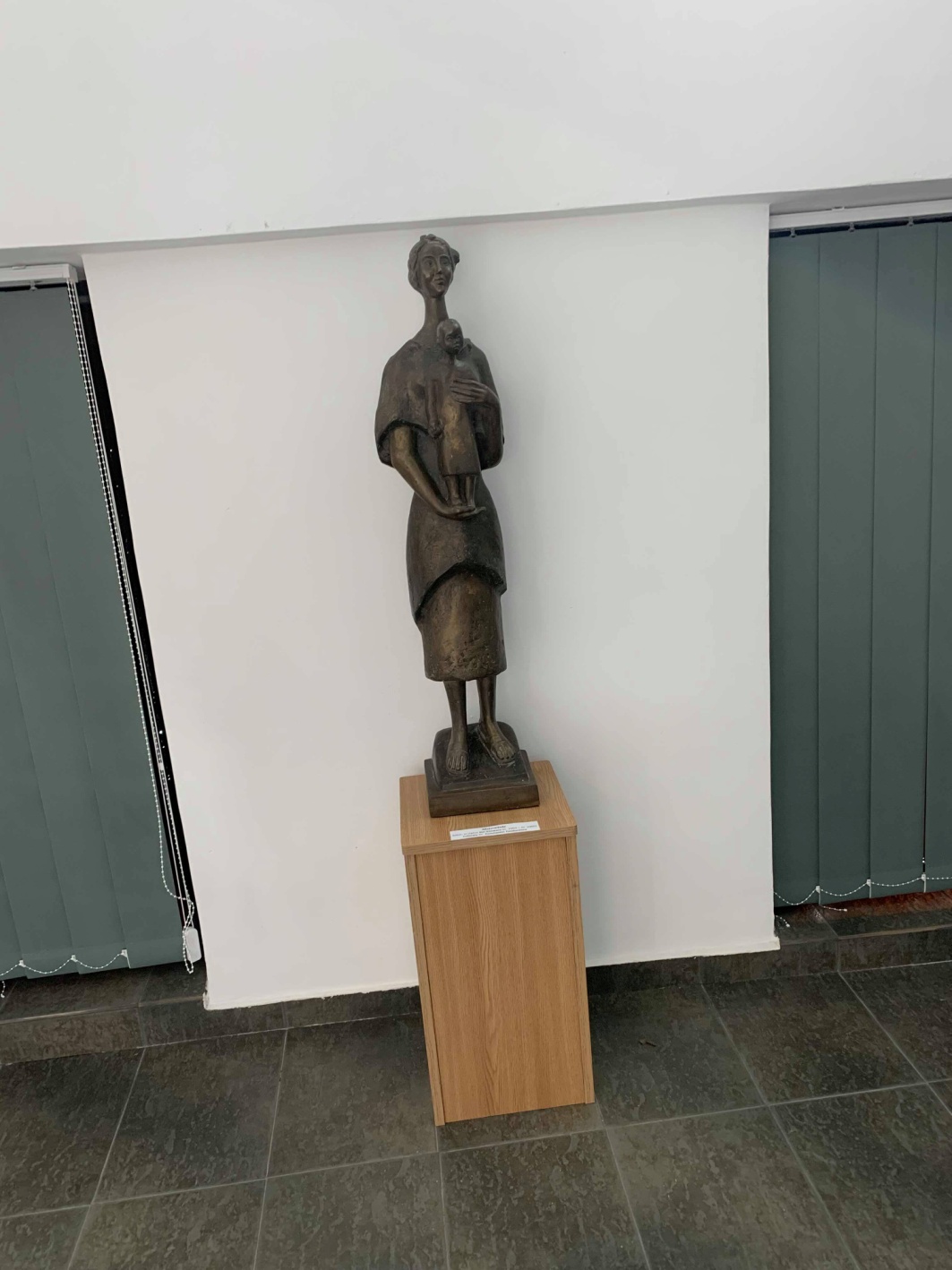 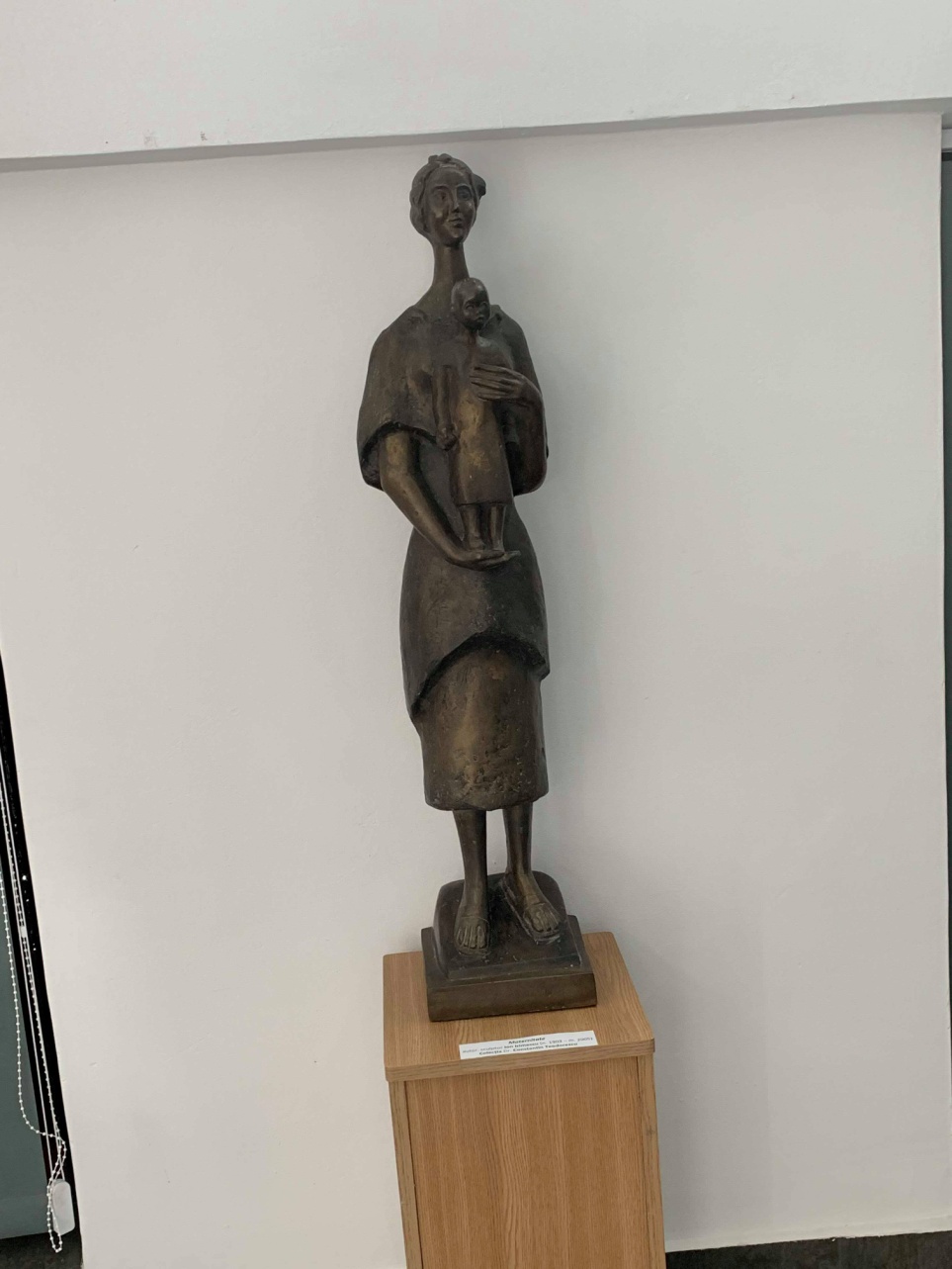 C’est ici que réside le département d’histoire. Voilà   évolution humaine interprétée.
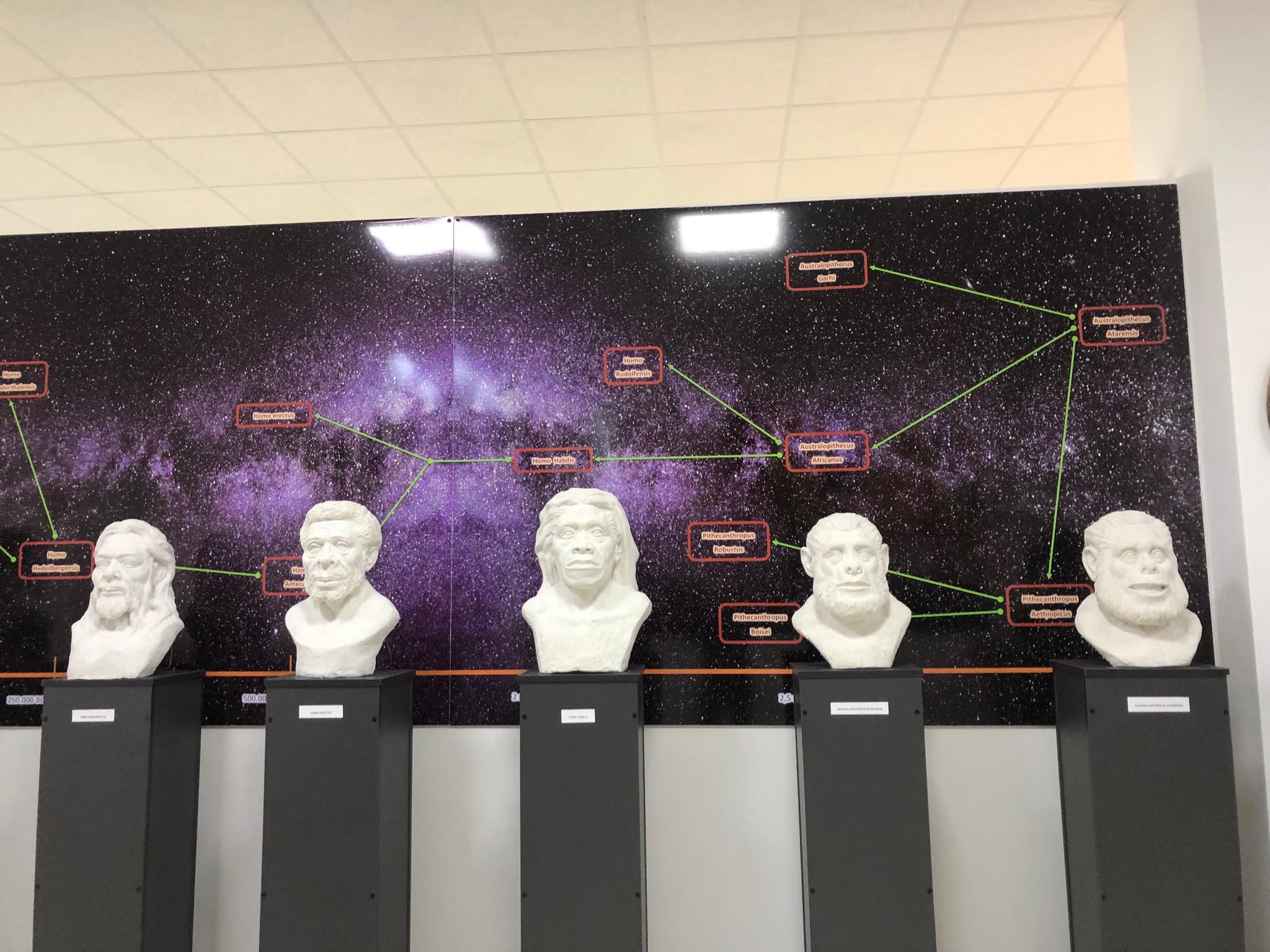 Il suit les principales cultures qui existaient dans le comté de Vaslui.
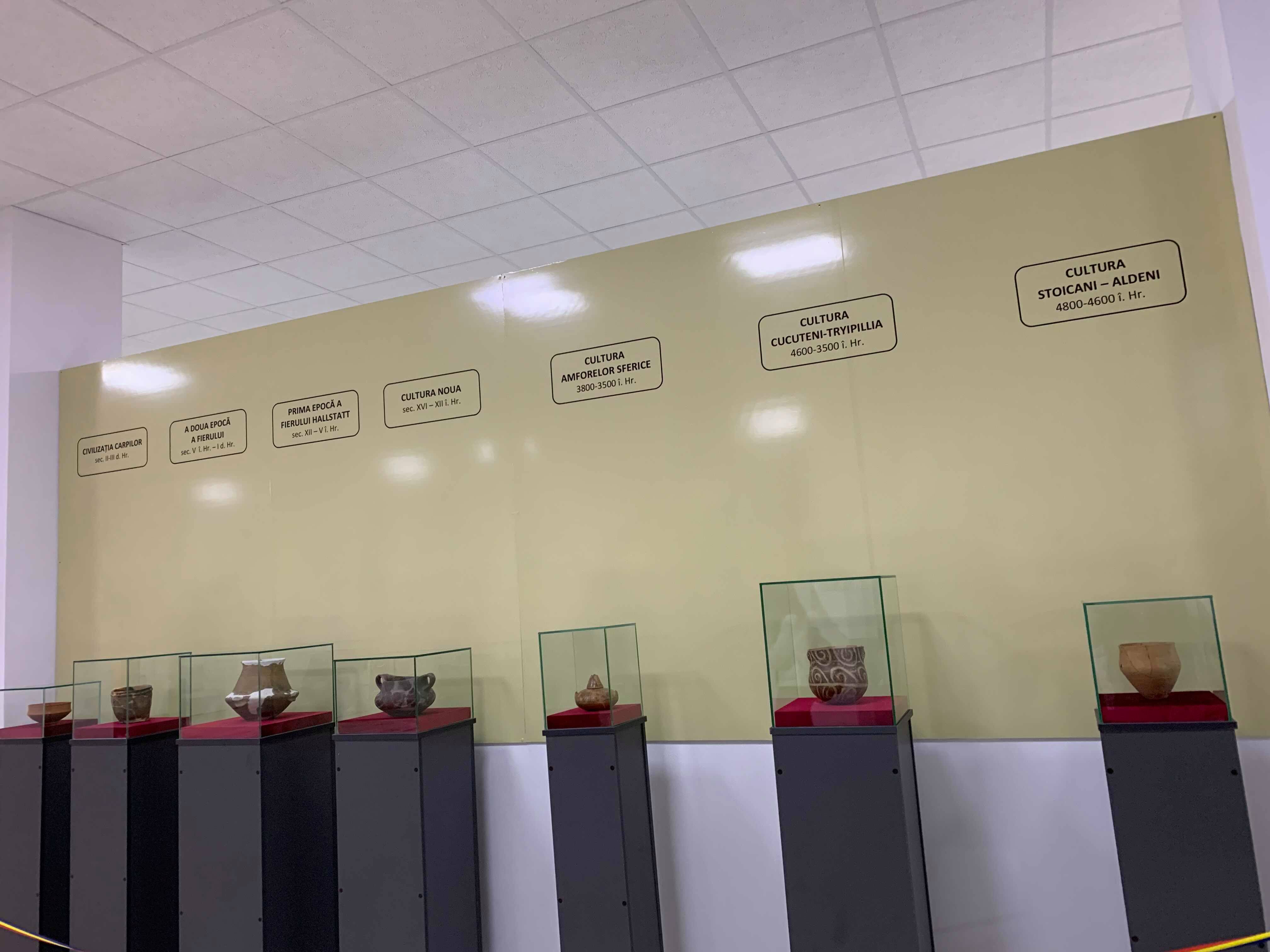 Ensuite, on entre dans la section où nous avons la culture Dumesti.
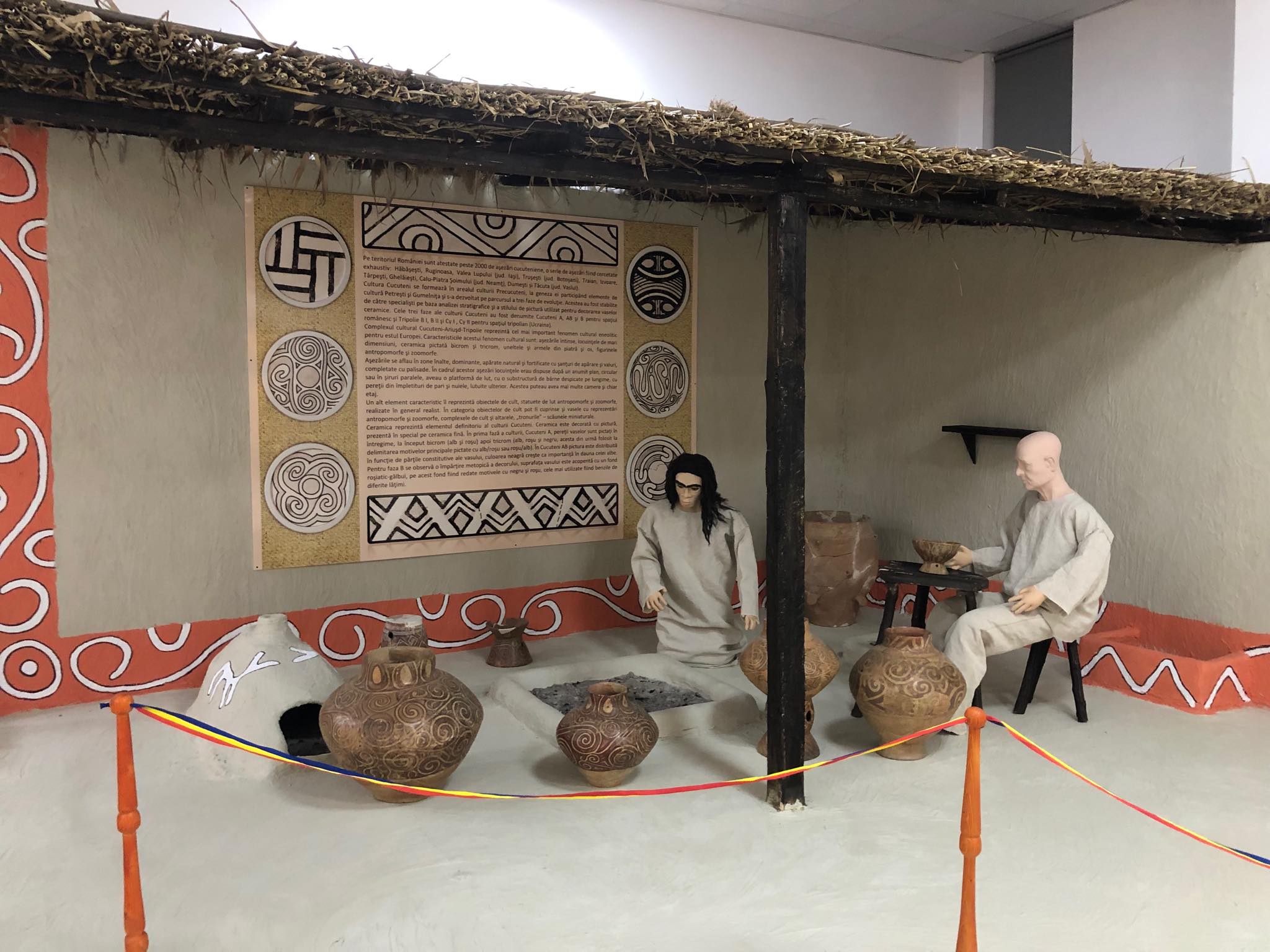 Au cours de la période paléolithique, le sablage et la transformation du bois ont été utilisés.
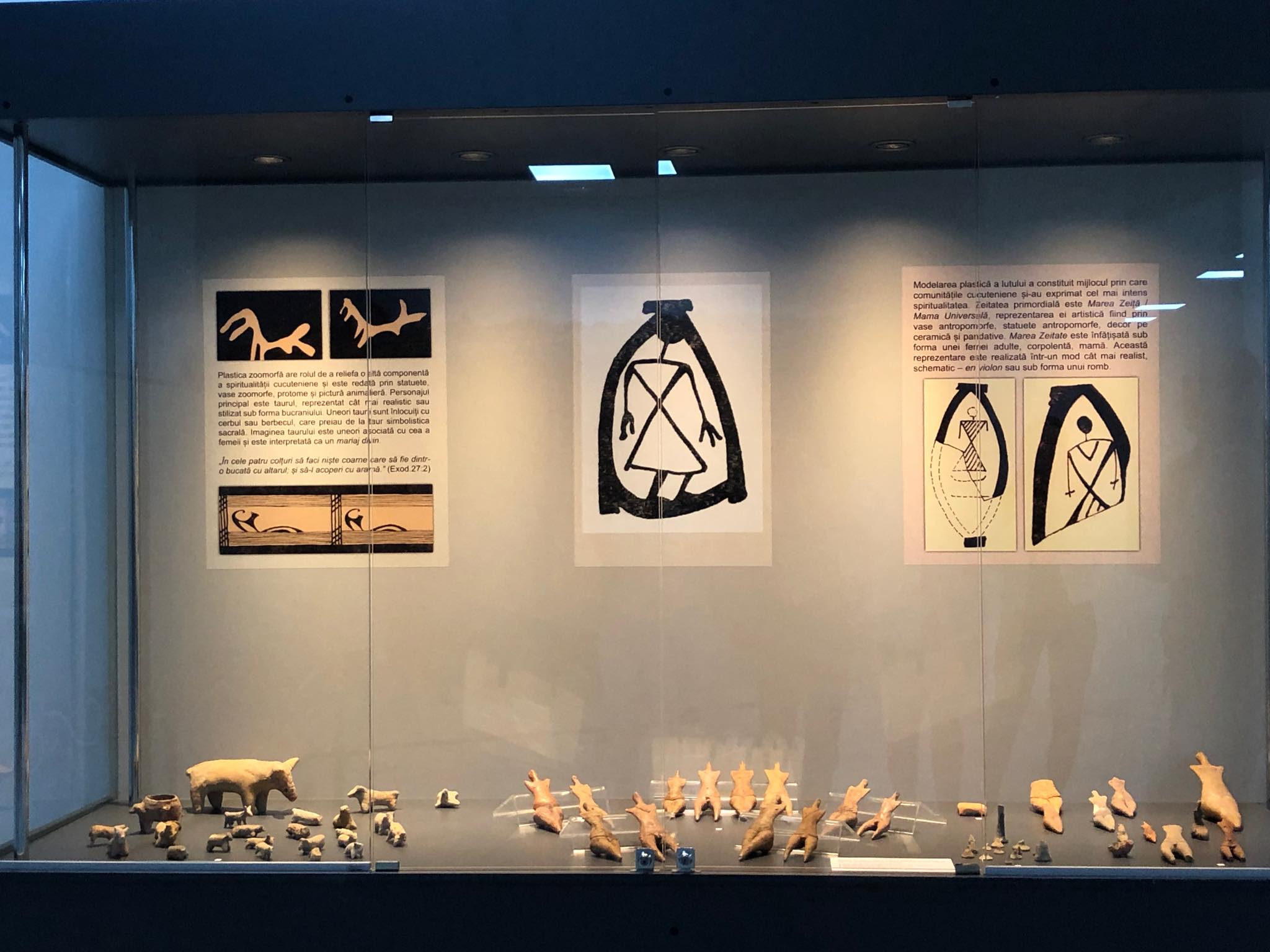 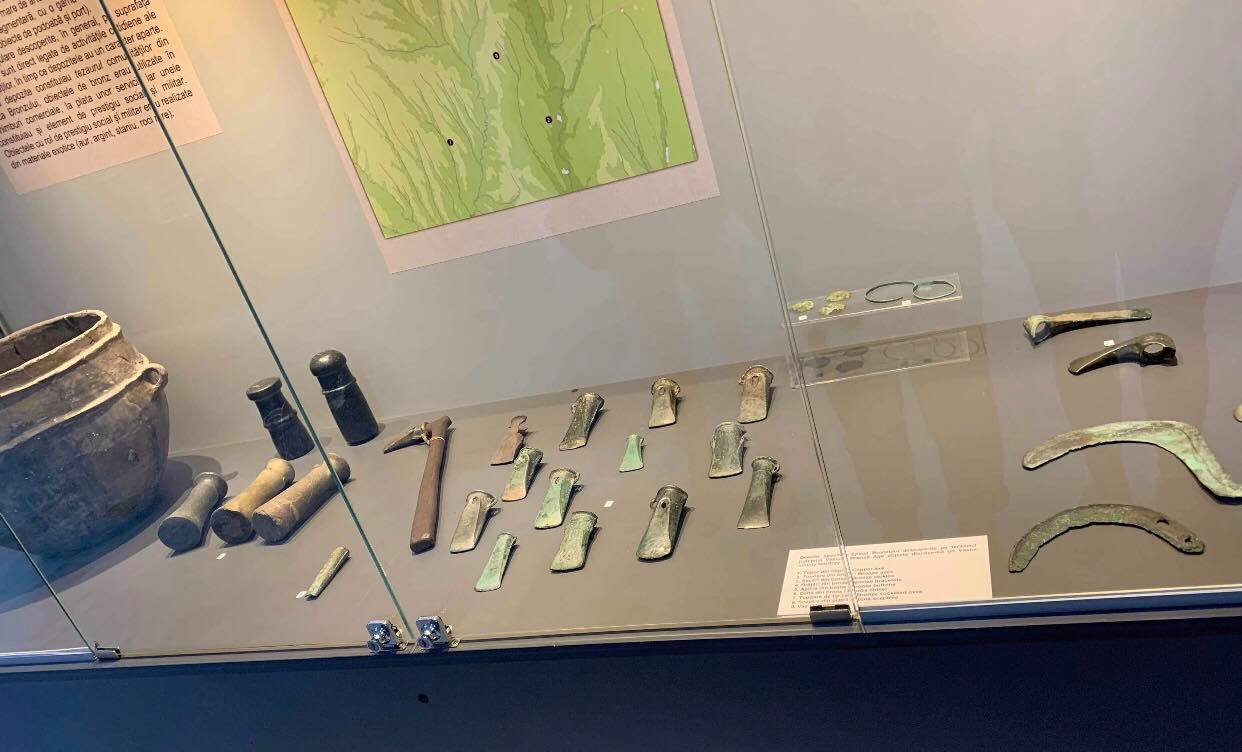 Suit l'âge du bronze et l'âge de pierre.
Suit le département d'archéologie et d'histoire médiévale
Ça commence par une exposition d'armes
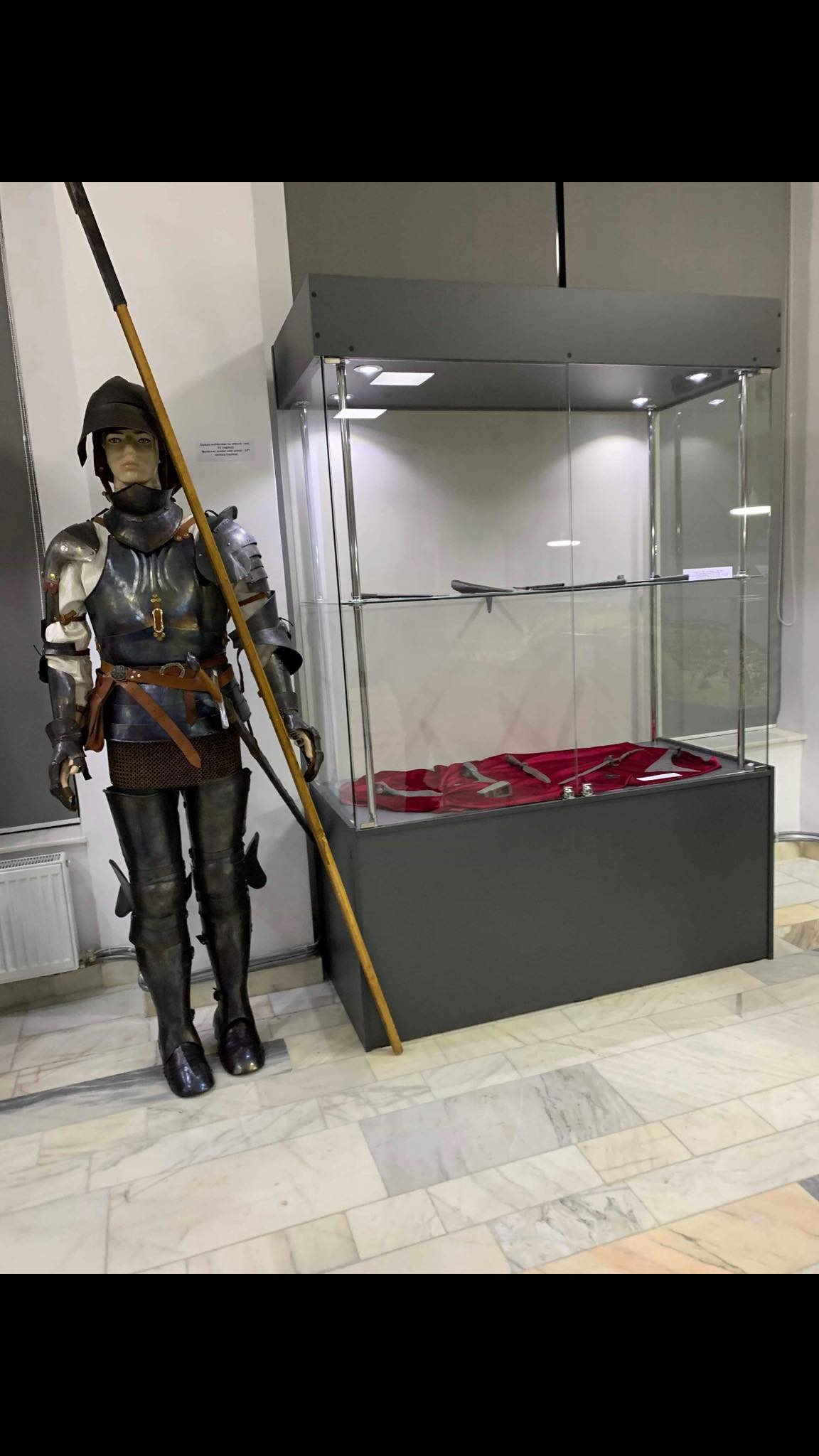 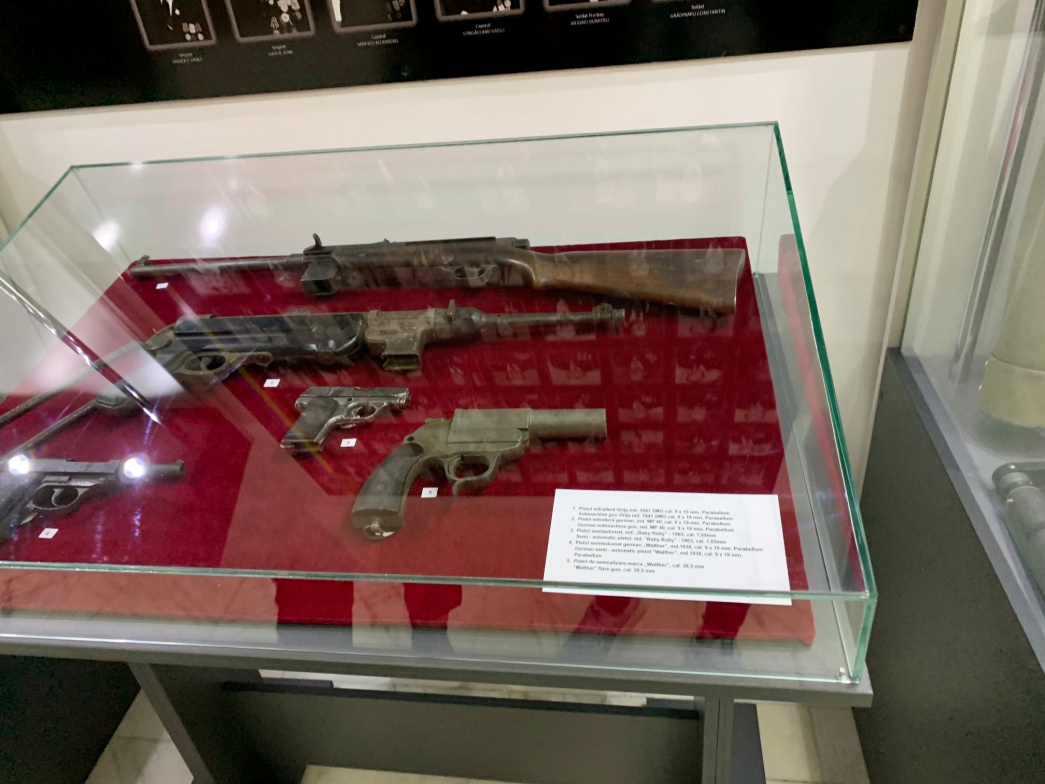 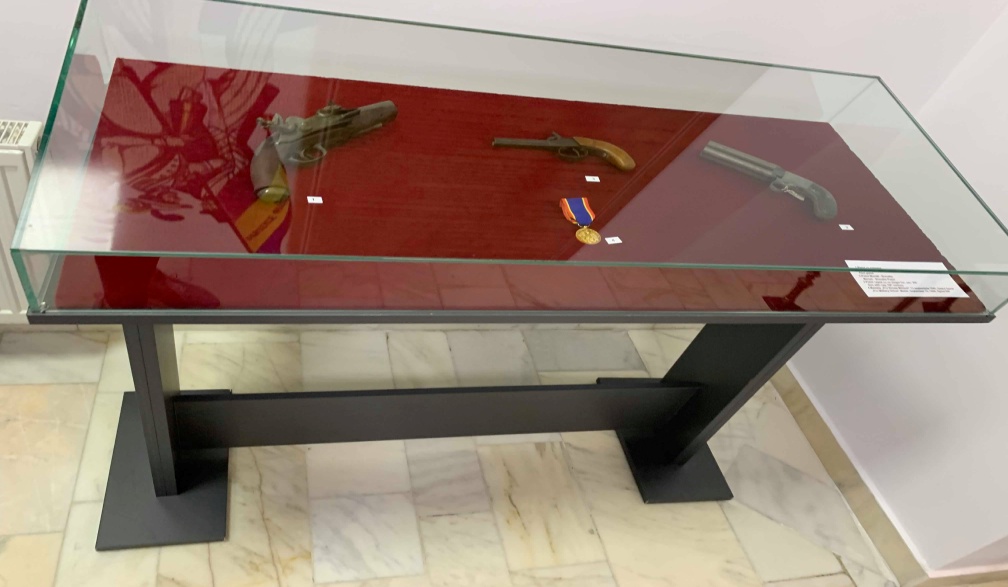 Voici une copie de l'épée d’Etienne le Grand.
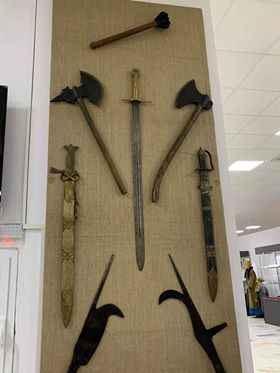 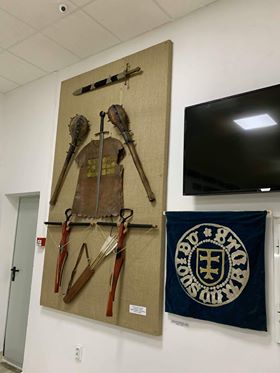 Une maquette de la bataille qui a eu lieu à Podul Inalt   (Le pont haut) du 10 janvier 1475 est présentée
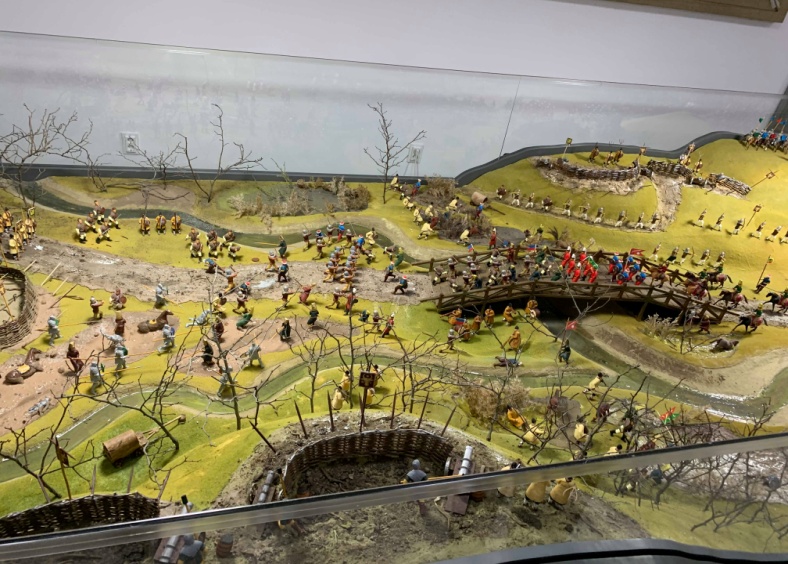 .
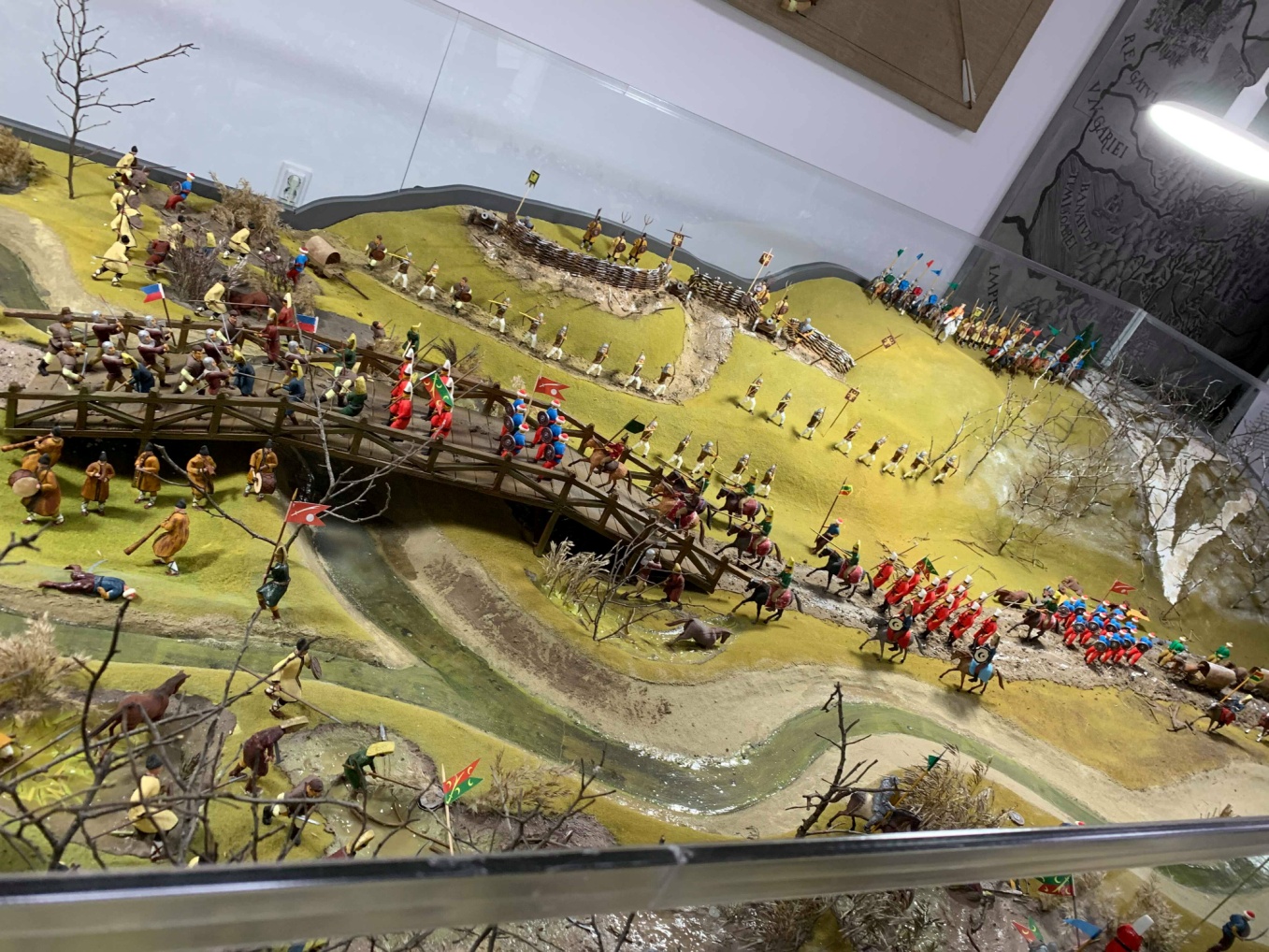 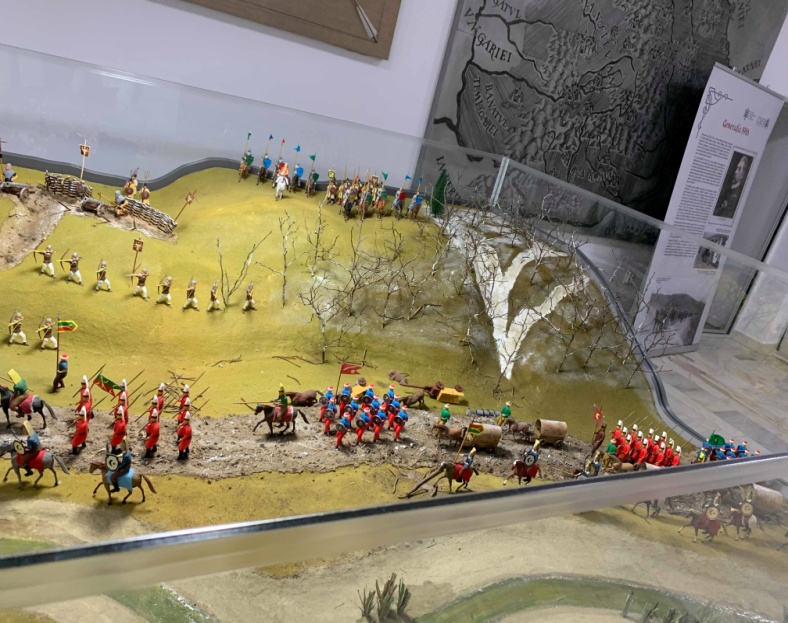 La scène est également accompagnée d'un enregistrement audio qui ressemble presque à l'atmosphère d’alors
Cette section se termine par le modèle des cours régnantes.
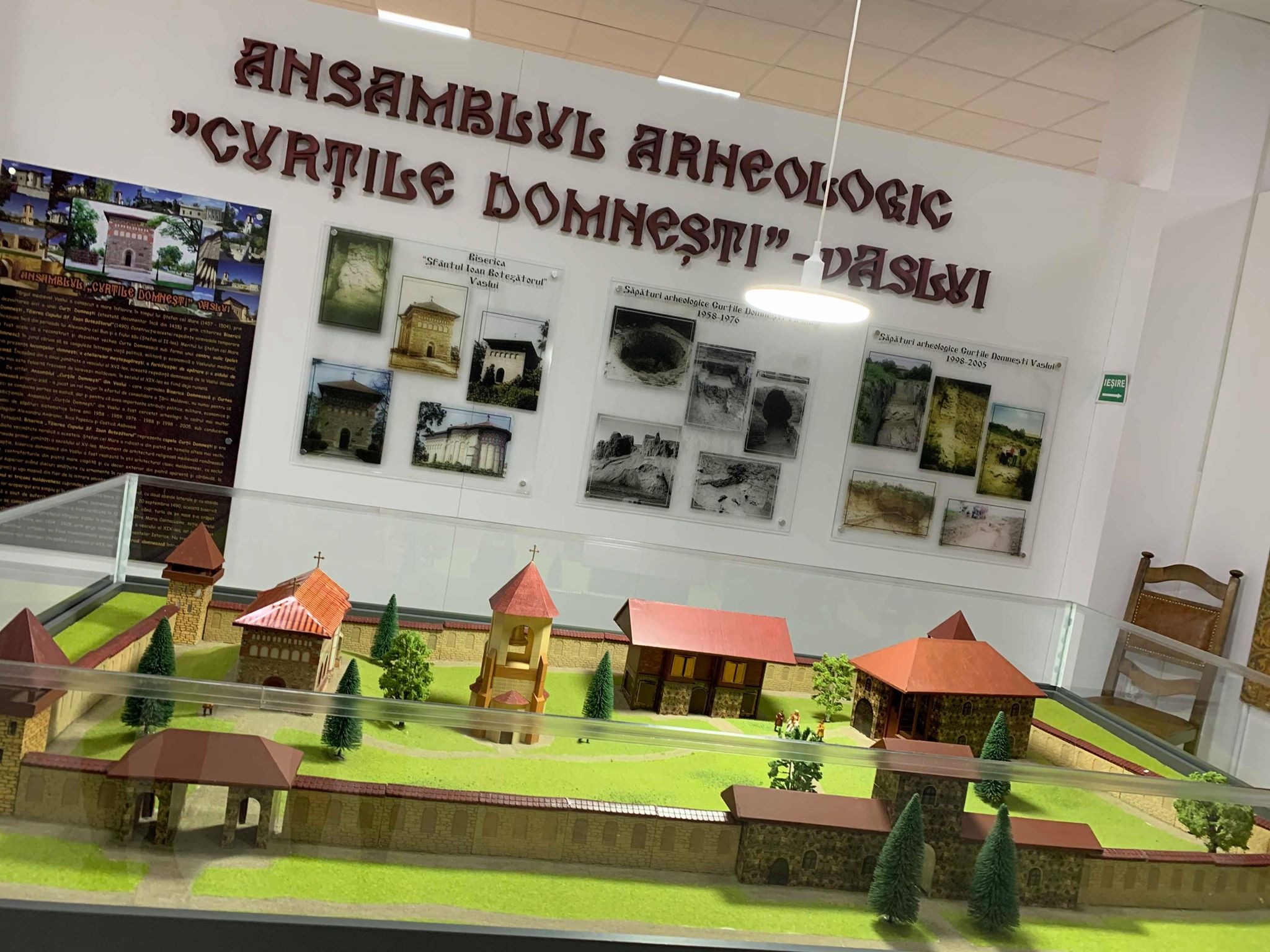 Il suit le département d'archéologie et d'histoire moderne et contemporaine
Ici  sont exposés des armes,des  armures, des  vêtements, des bûches et des objets personnels
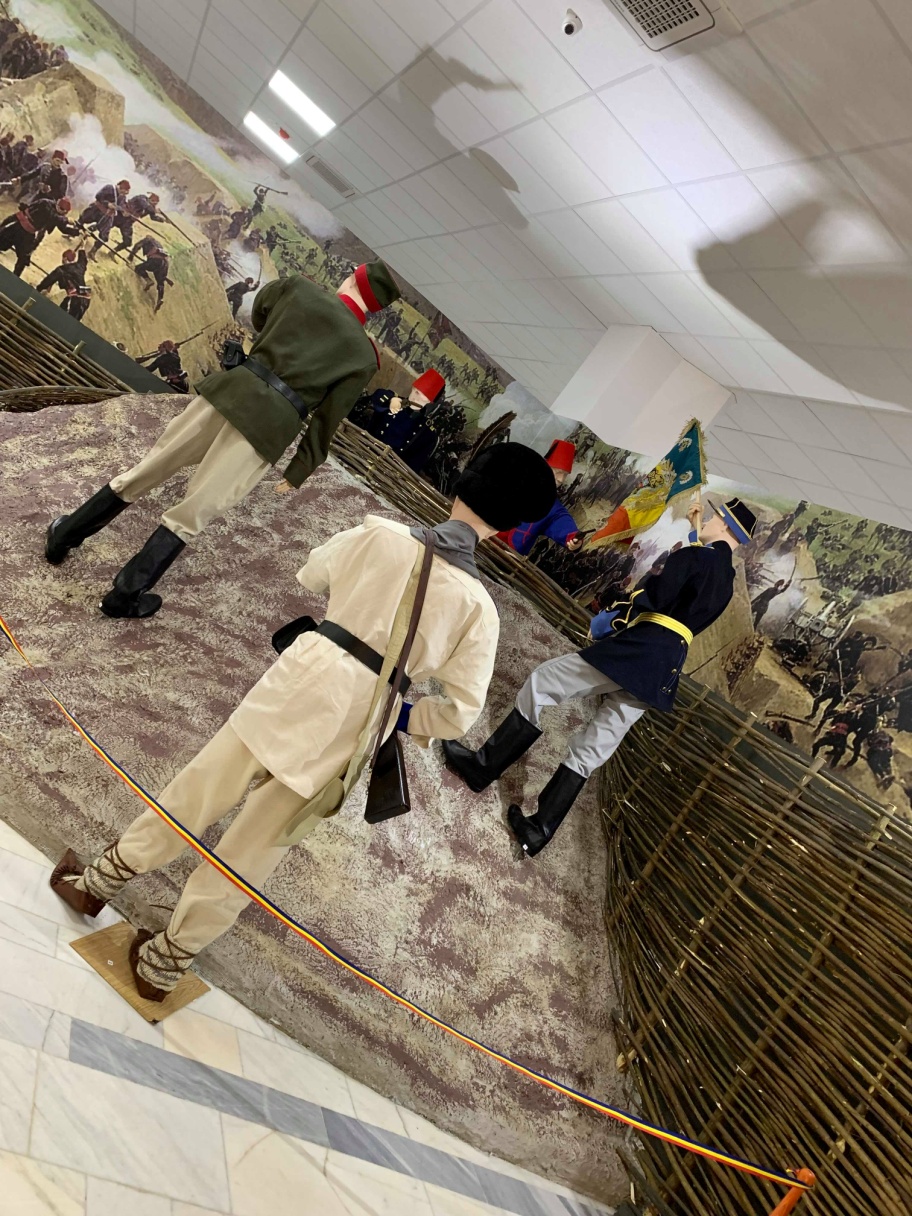 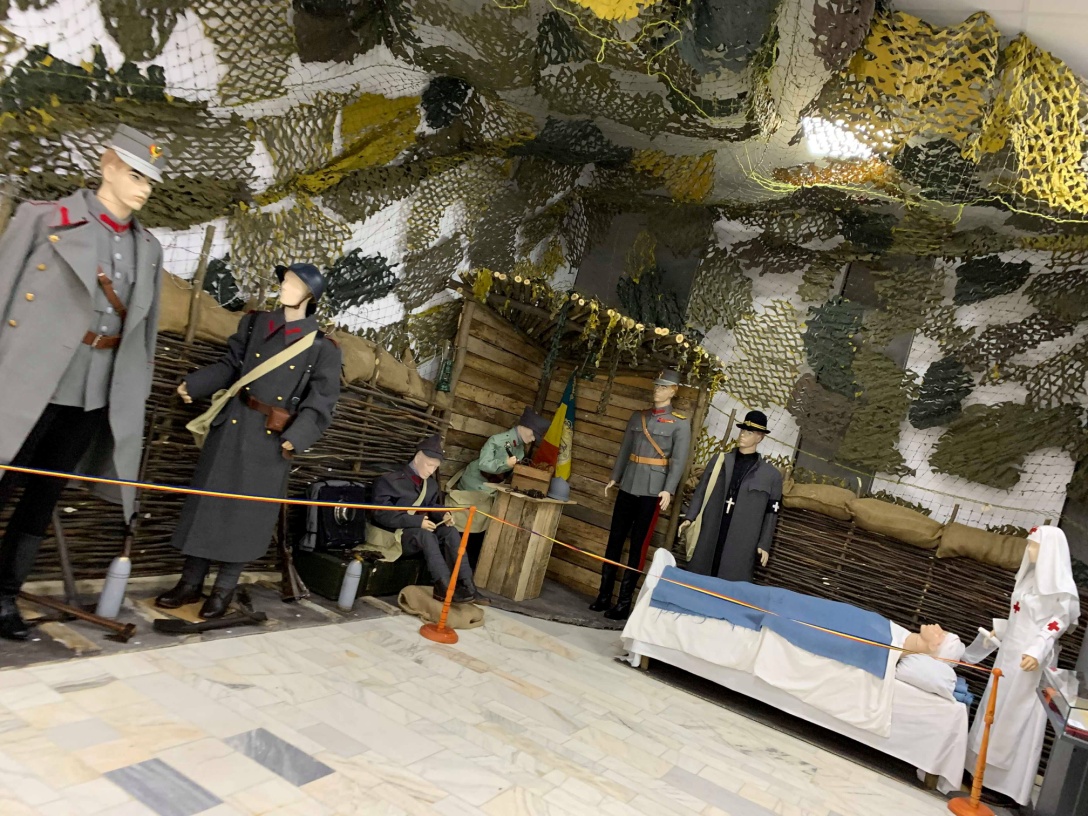 C'est la fin de cet étage
Deuxième étage
Grandes personnalités
Au festival humoristique de 74-78, un dessinateur fut appelé pour dessiner des croquis de Vaslui, Husi et Barlad.
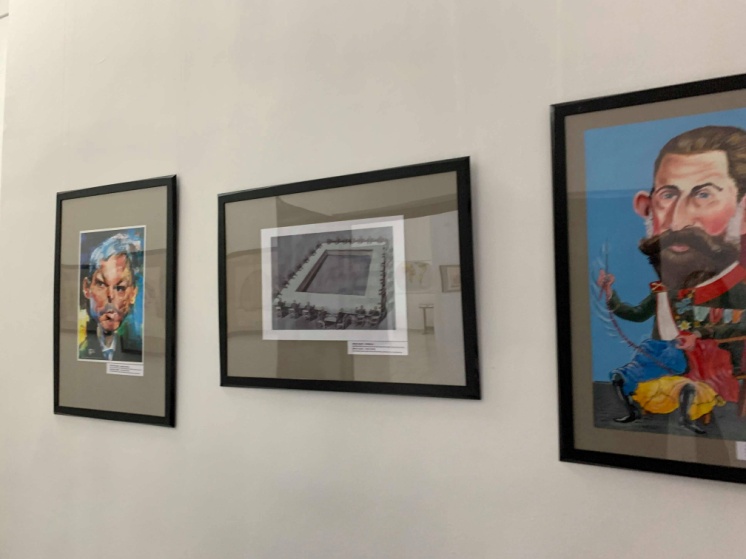 Il y a des expositions dans un hall du musée
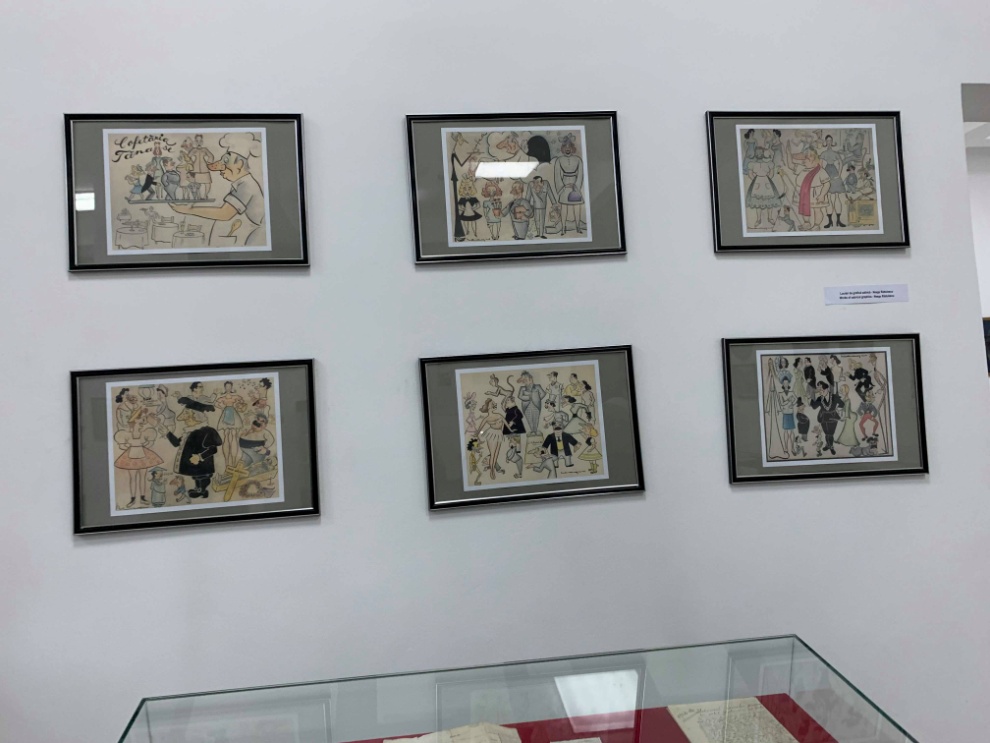 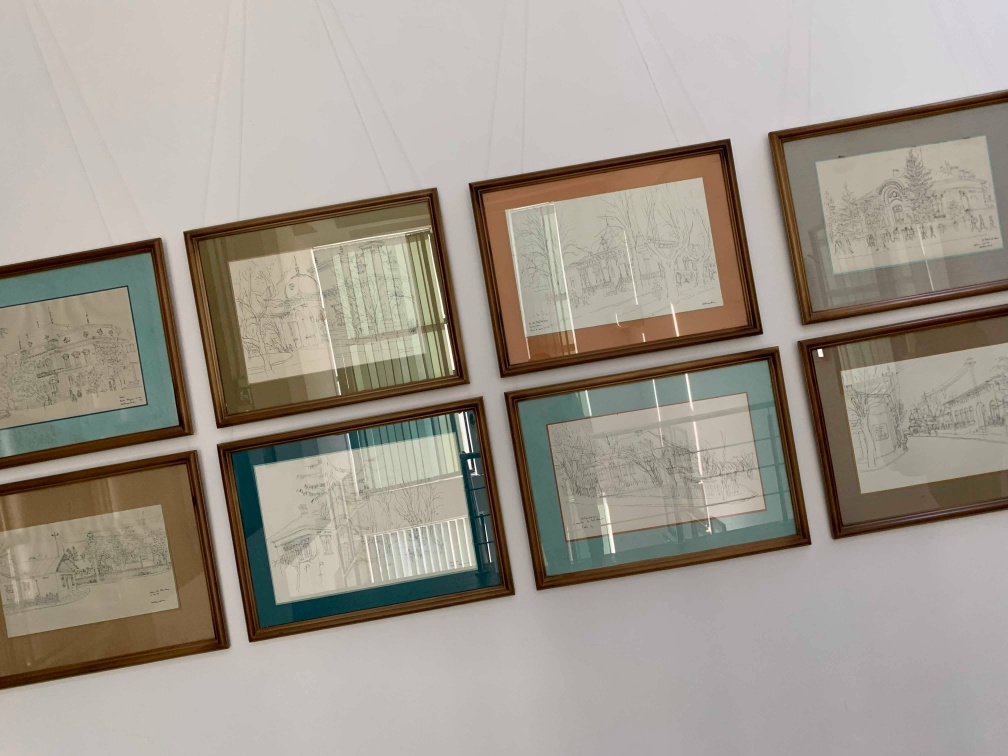